Урок по ФГОС: отличия и особенности
Родина Ольга Николаевна
Учитель начальных классов 
МАОУ СОШ № 6
Г. Северодвинск, Архангельская область
Современный урок - это, прежде всего урок, на котором учитель умело использует все возможности для развития личности ученика, ее активного умственного роста, глубокого и осмысленного усвоения знаний, для формирования ее нравственных основ.
                              Ю.А. Конаржевский
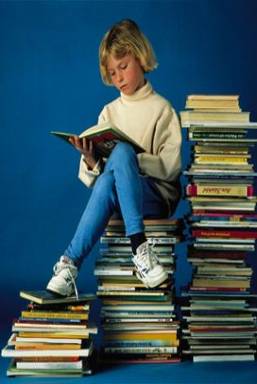 1. Организационная часть
Раньше: 
Цель: создать рабочую атмосферу.
Действия: приветствие, проверка готовности учащихся и оборудования, выявить отсутствующих.
Сейчас:
Цель: осуществить межличностный контакт; создать комфортную психологическую атмосферу.
Действия: осуществить эмоциональный настрой, настроить детей на веру в себя, в получение знаний.
2. Сообщение темы и цели урока
Сейчас
Цель: определить вместе с учеником тему и цель; составить план урока; нацелить каждого ученика на решение учебной задачи урока.
Приёмы: проблемная ситуация; групповая, парная, фронтальная работа.
Раньше
Цель: сообщить тему и цель урока в готовом виде.
Действия:  тема записывается на доске или озвучивается вместе с целью.
3. Актуализация опорных знаний и умений
Сейчас
Цель: повторить, создавая ситуацию успеха на уроке, вовлекая ученика в конкретную деятельность по решению учебных задач.
Формы: создание ситуации успеха;
практическая работа;
высказывание и обоснование своей точки зрения.
Раньше
Цель: повторить пройденный материал, который лежит в основе новых знаний.
Формы: индивидуальные, фронтальные, комбинированный опросы учащихся.
4. Изучение нового материала.
Сейчас
Цель: формирование новых способов решения поставленных учебных  задач.
Действия: создание проблемной ситуации; организация обмена мнениями; открытие нового знания путём поиска решения поставленной задачи; использование видео -, аудио материалов, Интернет ресурсов; дидактические игры.
Раньше
Цель: формирование новых знаний и умений.
Действия: объяснения учителя; самостоятельное изучение по учебнику;
фронтальная беседа.
5. Закрепление изученного материала.
Раньше
Цель: закрепить новый материал
Формы: 
опрос-закрепление;
самостоятельная работа.
Сейчас
Цель: подтверждение выдвинутых гипотез; убеждение в правильности вариантов решения поставленных учебных задач.
Формы: корректировка своих знаний; высказывание и обоснование своей точки зрения; выполнение практической работы в группах или парах; организация диалога.
6. Оценивание работы учащихся
Сейчас
Цель: самооценка учеником своих учебных достижений.
Действия: 
сопоставление учебных результатов решения учебных задач с полученным результатом своей деятельности на уроке;
самостоятельное оценивание детьми степени своего владения учебным материалом.
Раньше
Цель: оценка работы каждого ученика на уроке.
Действия: 
выставление отметок учащимся за работу на уроке;
сообщение и обоснование выставленных оценок.
7. Итог урока
Раньше
Цель: подведение итога урока
Формы:
Опрос-беседа
Окончание урока
Сейчас
Цель: сообщение результатов решения учебной задачи.
Формы: 
повторения плана и цели урока;
сопоставление цели урока с его результатом;
обоснование своей точки зрения по уроку;
рефлексия.
Характеристика деятельности педагога, работающего по ФГОС
Характеристика деятельности педагога, работающего по ФГОС
Характеристика деятельности педагога, работающего по ФГОС
Что характерно для современного урока
умение самостоятельно делать выбор, адекватный своим способностям; 
умение ставить перед собой цель, принимать решения; 
умение самостоятельно находить выход из нестандартной ситуации; 
умение проконтролировать себя, свои собственные действия; 
умение адекватно оценить свои действия, выявить недочёты и скорректировать дальнейшую работу; 
умение согласовывать свою позицию с другими людьми, общаться.
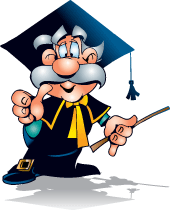 Выводы
Новый стандарт, обозначив требования к образовательным результатам, предоставляет почву для новых идей и новых творческих находок.
Успешность современного урока, зависит от личности учителя, его профессионализма, современности использованных им методик, индивидуального подхода к ученикам, использования различных средств ИКТ.
.
Учить детей сегодня трудно,
И раньше было нелегко,
Читать, считать, писать учили:
«Дает корова молоко».
Век  ХХ1 – век открытий,
Век инноваций, новизны,
Но от учителя зависит,
Какими дети быть должны.
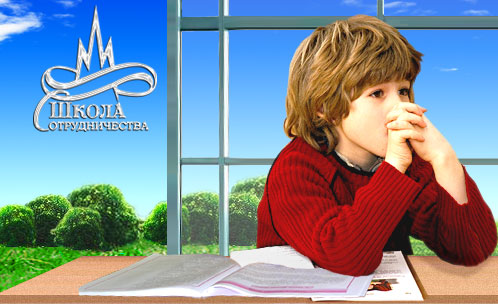 Спасибо за внимание!!!!
Желаю Вам творческих успехов!!!!
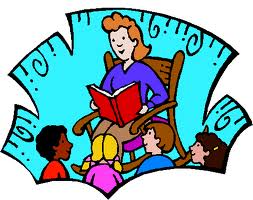 Источники изображений
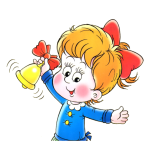 http://content.foto.mail.ru/bk/u1177/_blogs/i-1108.jpg 







http://cle.pickens.k12.sc.us/images/announcement/142542-2081126-857.gif